الاسم الموصولThe relatives
Dr. Ehab Atta
1
2
ما الاسم الموصول؟
الاسم الموصول
هو اسم يأتي لتوضيح كلامٍ سابقٍ
لا يَتِمُّ معناه إلا بجملة تأتي بعده تُسمَّى صلة الموصول
الأسماء الموصولة | B1
3
استخرِج الأسماء الموصولة
﴿ٱقۡرَأۡ بِٱسۡمِ رَبِّكَ ٱلَّذِی خَلَقَ﴾.
﴿وَٱتَّقُوا۟ ٱلنَّارَ ٱلَّتِیۤ أُعِدَّتۡ لِلۡكَـٰفِرِینَ﴾.
﴿وَٱلَّذَانِ یَأۡتِیَـٰنِهَا مِنكُمۡ فَـَٔاذُوهُمَا﴾.
هاتان هما المرأتان اللَّتان اشترتا من السوق.
﴿ٱلَّذِینَ یُنفِقُونَ فِی ٱلسَّرَّاۤءِ وَٱلضَّرَّاۤءِ﴾.
﴿مَا بَالُ ٱلنِّسۡوَةِ ٱلَّـٰتِی قَطَّعۡنَ أَیۡدِیَهُنَّ﴾.
الأسماء الموصولة | B1
4
اقرأ ولاحِظ
جَدَّتي هي مَن سافرت للعمرة
جَدَّتي هي التي سافرت للعمرة
جاء مَن علَّمَني 
جاء الذي علَّمَني
الأسماء الموصولة | B1
ماذا تلاحظ؟
ماذا تلاحظ؟
5
اقرأ ولاحِظ
رأيتُ ما أخافك
رأيتُ الذي أخافك
المجوهرات هي ما تُحِبِّينها
المجوهرات هي التي تُحِبِّينها
الأسماء الموصولة | B1
ماذا تلاحظ؟
ماذا تلاحظ؟
6
مِن الأسماء الموصولة
نُلاحِظ أنَّ
مِن الأسماء الموصولة (مَنْ – ما)، وهما مشتركان بين جميع الأسماء الموصولة.
﴿قَالُوا۟ سُبۡحَـٰنَكَ لَا عِلۡمَ لَنَاۤ إِلَّا مَا عَلَّمۡتَنَاۤ﴾
﴿وَمِنكُم مَّن یُتَوَفَّىٰ مِن قَبۡلُ﴾
7
الأسماء الموصولة
الأسماء الموصولة
الأسماء الموصولة | B1
ما
مَن
اللَّائي / اللَّاتي
الذين
اللَّتان
اللَّذان
التي
الذي
(مشترك)
لغير العاقل
(مشترك) للعاقل
جمع المُؤنَّث
جمع المُذكَّر
المُثنَّى المُؤنَّث
المُثنَّى المُذكَّر
المفرد المُؤنَّث
المفرد المُذكَّر
8
كيف نُعرِب الاسم الموصول؟
ساعدك
الذي
جاء
الأسماء الموصولة | B1
اسم موصول، مبنيٌّ على السُّكون،
في محلِّ رفعٍ فاعل.
9
كيف نُعرِب الاسم الموصول؟
ساعدوك
بالذينَ
مررت
الأسماء الموصولة | B1
اسم موصول، مبنيٌّ على الفتح،
في محلِّ جرٍّ بحرف الجرِّ.
10
كيف نُعرِب الاسم الموصول؟
سكنت بجواركم
التي
رأيتُ
الأسماء الموصولة | B1
اسم موصول، مبنيٌّ على السُّكون،
في محلِّ نصبٍ مفعولٌ به.
11
أعرِب الأسماء الموصولة فيما يأتي:
﴿وَقَالَ ٱلَّذِینَ كَفَرُوا۟ لِرُسُلِهِمۡ لَنُخۡرِجَنَّكُم مِّنۡ أَرۡضِنَاۤ﴾.
﴿وَلَا تَكُونُوا۟ كَٱلَّتِی نَقَضَتۡ غَزۡلَهَا﴾.
كافأتُ الذي حضر مُبكّرًا.
أنفق الذي كان غنيًّا كُلَّ أمواله.
جاء الذي ربَّاني.
أعطيتُ الذين تفوَّقوا هدايا.
الأسماء الموصولة | B1
12
إعراب (اللذان/ اللتان)
أكرماني
اللَّذان
جاء
الأسماء الموصولة | B1
فاعل مرفوع، وعلامة رفعه الألف؛
لأنَّه مُثنًّى.
13
إعراب (اللذان/ اللتان)
أكرماني
اللَّذَينِ
رأيت
الأسماء الموصولة | B1
مفعول به منصوب،
وعلامة نصبه الياء؛ لأنَّه مُثنًّى.
14
إعراب (اللذان/ اللتان)
أكرماني
كاللَّذَيْنِ
ما رأيتُ
الأسماء الموصولة | B1
اسم مجرور، وعلامة جرِّه الياء؛
لأنَّه مُثنًّى.
15
أعرِب الاسم الموصول فيما يأتي:
جاء اللَّذان يسكنان بجوارك.
رأيت اللَّذَيْن ساعداك.
أكرمتُ اللَّذَيْن علَّماك. 
مرَرْتُ باللَّذَيْن عَمِلا معك.
الأسماء الموصولة | B1
16
اقرأ، ولاحِظ ما لونُه أحمر
ما نوع المُلوَّن باللون الأحمر؟
جملة فعلية
جاء الذي علَّمَني.
استعِدَّ للذي هو قادم.
ادفع الذي عندك. 
أحسِن إلى الضيوف الذين في ضيافتك.
الأسماء الموصولة | B1
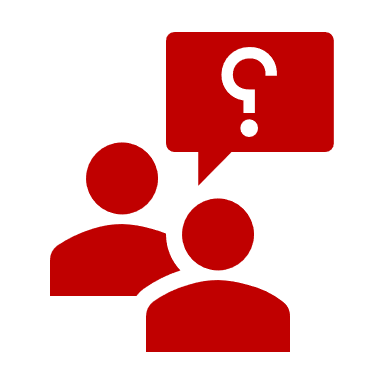 جملة اسمية
ظرف
جارٌّ ومجرور
17
جملة صِلَة الموصول
أنواع جملة الصِّلَة
الأسماء الموصولة | B1
ظرف 
(شبه جملة )
جارٌّ ومجرور
(شبه جملة)
جملة فعلية
جملة اسمية
18
كيف نُعرِب جملة صِلَة الموصول؟
الأسماء الموصولة | B1
جملة صلة الموصول لا محلَّ لها من الإعراب
19
استخرِج جملة صلة الموصول ممَّا يأتي، وبيِّن نوعها
﴿ٱلَّذِی جَمَعَ مَالاً وَعَدَّدَهُۥ﴾.
أخذتُ مِن الحلوى التي أمامك.
﴿ٱقۡرَأۡ بِٱسۡمِ رَبِّكَ ٱلَّذِی خَلَقَ﴾.
أُمُّك التي ربَّتك.
فاز الذي هِمَّته عالية.
الأسماء الموصولة | B1
20
صِل الجملة بالاسم الموصول المناسب
الذي
رأينا الرجلين ........ يأكلان السمك
لا تغتب ....... اغتابوك
التي
اللذان
استمع إلى معلمتك ....... تعلّمك
أكرمت ........ أكرمك
الأسماء الموصولة | B1
اللذين
جاء ......... رأيا المجرم
اللتان
كرَّمْنا ....... حفِظْنَ كتاب الله
اللتين
حضرت ....... نجحتا في الامتحان
جاءت ....... علَّمتك
الذين
اللواتي/ اللائي
رأيت ............. يذهبنَ إلى الدرس
سمعتُ ........ تتكلّمان
21
ضع الاسم الموصول المناسب:
(الذي – اللذان – الذين – التي – اللتان – اللاتي – من – ما)        
1- البنت هي  .................... قطفَت الزهور.
2- المُعلِّمُ هو ..................... يُعلِّم الطلاب.
3- التلميذان هما ................. كتبا الدروس.
4- التلميذتان هما ................  في الحديقة.
5- المسلمون هم ................. يصومون شهر رمضان.
6- النساء هُنَّ ................... يُربِّينَ الأطفال.
الأسماء الموصولة | B1
22
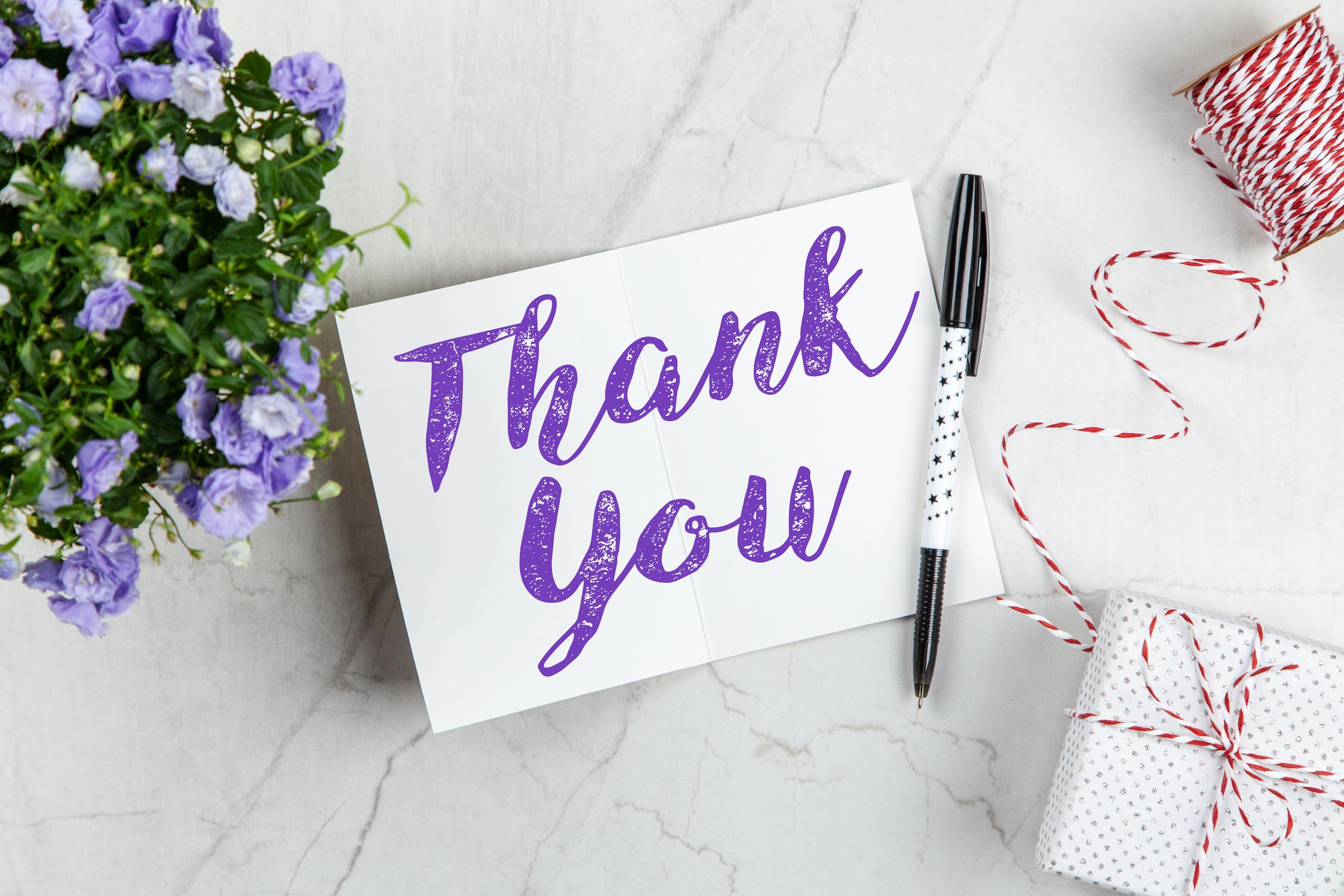 23